PLANEACIÓN DEL 22 AL 2 DE JUNIO
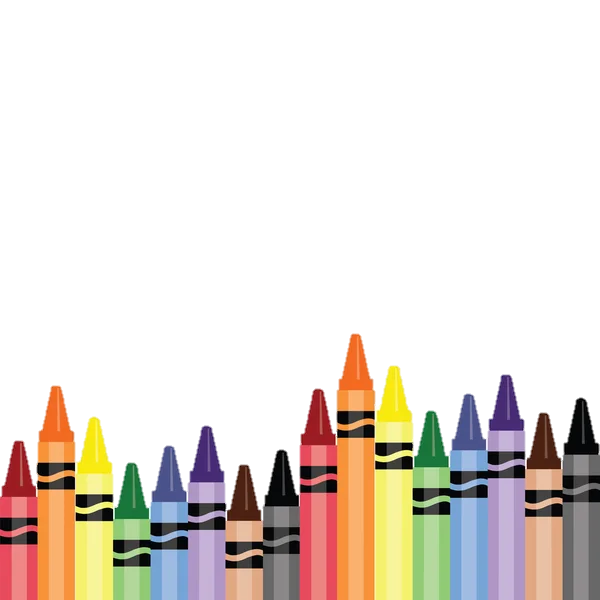 ESCUELA NORMAL DE EDUCACIÓN PREESCOLAR 









Nombre de la estudiante: Dania Alejandra Cepeda  Rocamontes 
Grado: 2    Sección: A     Numero de lista: 4
Institución de práctica: Jardín de Niños Valle de las Flores 
Clave: 05DJN0460M  Zona escolar: 121   Grado en el que práctica: 3° 
Nombre del profesor titular: Esmeralda Margarita Torres Villanueva 
Total de alumnos: 26  Niños: 10  Niñas: 16 
Periodo de practica: 22 de mayo al 2 de junio 2023 
Situación didáctica:
Dirección: Noche buena sn Jardín de Niños, Valle de las Flores, 25290 Saltillo, Coahuila
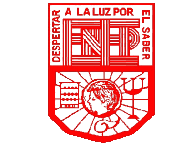 LOS CUENTOS
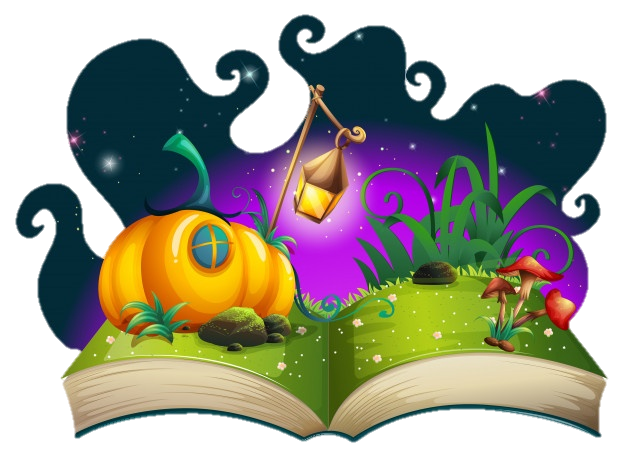 CRONOGRAMA
CAMPOS Y ÁREAS
CONOCIENDO LOS CUENTOS 
Campo: Lenguaje y comunicación 
Oc1. Oralidad Oc2. Descripción 
Aprendizaje esperado: Menciona características de objetos y personas que conoce y observa
TIPOS DE CUENTOS  
Campo: Lenguaje y comunicación 
Oc1. Oralidad Oc2. Descripción 
Aprendizaje esperado: Menciona características de objetos y personas que conoce y observa
CLASIFICANDO CUENTOS
Campo: Lenguaje y comunicación 
Oc1. Oralidad Oc2. Descripción 
Aprendizaje esperado: Menciona características de objetos y personas que conoce y observa
HANSEL Y GRETEL  
Campo: Lenguaje y comunicación 
Oc1. Oralidad Oc2. Descripción 
Aprendizaje esperado: Menciona características de objetos y personas que conoce y observa
Observaciones:

Las actividades Hansel y Gretel no alcanzaron a realizarse, por lo que se elaboraran el día de mañana 23 de mayo.
Firma del estudiante normalista
Firma del profesor titular
Firma del docente de la normal 
Trayecto formativo de Práctica profesional
MI PERSONAJE  
Área: Artes  
Oc1. Expresión artística  Oc2. Familiarización con los elementos básicos de las artes
 Aprendizaje esperado: Representa historias y personajes reales con mímica, marionetas en el juego simbólico en dramatizaciones y con recursos de las artes visuales. 
Campo: Lenguaje y comunicación 
Oc1. Oralidad Oc2. Descripción 
Aprendizaje esperado: Menciona características de objetos y personas que conoce y observa
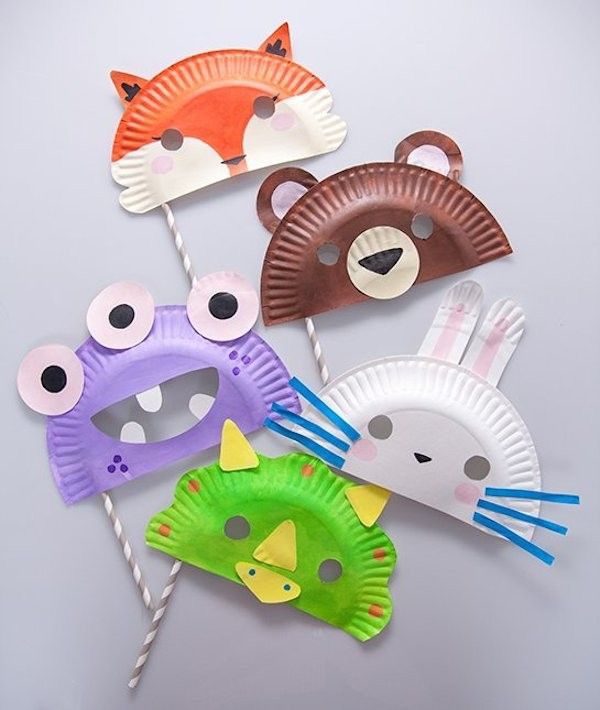 ANEXO 1
TIRA UN CUENTO
Campo: Lenguaje y comunicación 
Oc1. Oralidad Oc2. Descripción 
Aprendizaje esperado: Menciona características de objetos y personas que conoce y observa
MÍMICA 
Campo: Lenguaje y comunicación 
Oc1. Oralidad Oc2. Descripción 
Aprendizaje esperado: Menciona características de objetos y personas que conoce y observa
¿QUIÉN SOY?
Campo: Lenguaje y comunicación 
Oc1. Oralidad Oc2. Descripción 
Aprendizaje esperado: Menciona características de objetos y personas que conoce y observa
LOS DULCES DE HANSEL Y GRETEL 
Campo: Pensamiento matemático 
Oc1. Número, algebra y variación Oc2. Número 
Aprendizaje esperado: Resuelve problemas a través del conteo y con acciones sobre las colecciones.
Observaciones:

En la actividad los dulces de Hansel y Gretel se dio mas tiempo del estimado, ya que estaban muy involucrados en la actividad
Firma del estudiante normalista
Firma del profesor titular
Firma del docente de la normal 
Trayecto formativo de Práctica profesional
HABÍA UNA VEZ 
Campo: Lenguaje y comunicación 
Oc1. Oralidad Oc2. Descripción 
Aprendizaje esperado: Menciona características de objetos y personas que conoce y observa
¿QUÉ PASO PRIMERO?  
Campo: Lenguaje y comunicación 
Oc1. Oralidad Oc2. Descripción 
Aprendizaje esperado: Menciona características de objetos y personas que conoce y observa
LAS MANZANAS DE CAPERUCITA 
Campo: Pensamiento matemático 
Oc1. Número, algebra y variación  Oc2. Número  
Aprendizaje esperado: Resuelve problemas a través del conteo y con acciones sobre las colecciones.
TIRA EL DADO
Campo: Pensamiento matemático 
Oc1. Número, algebra y variación  Oc2. Número  
Aprendizaje esperado: Resuelve problemas a través del conteo y con acciones sobre las colecciones.
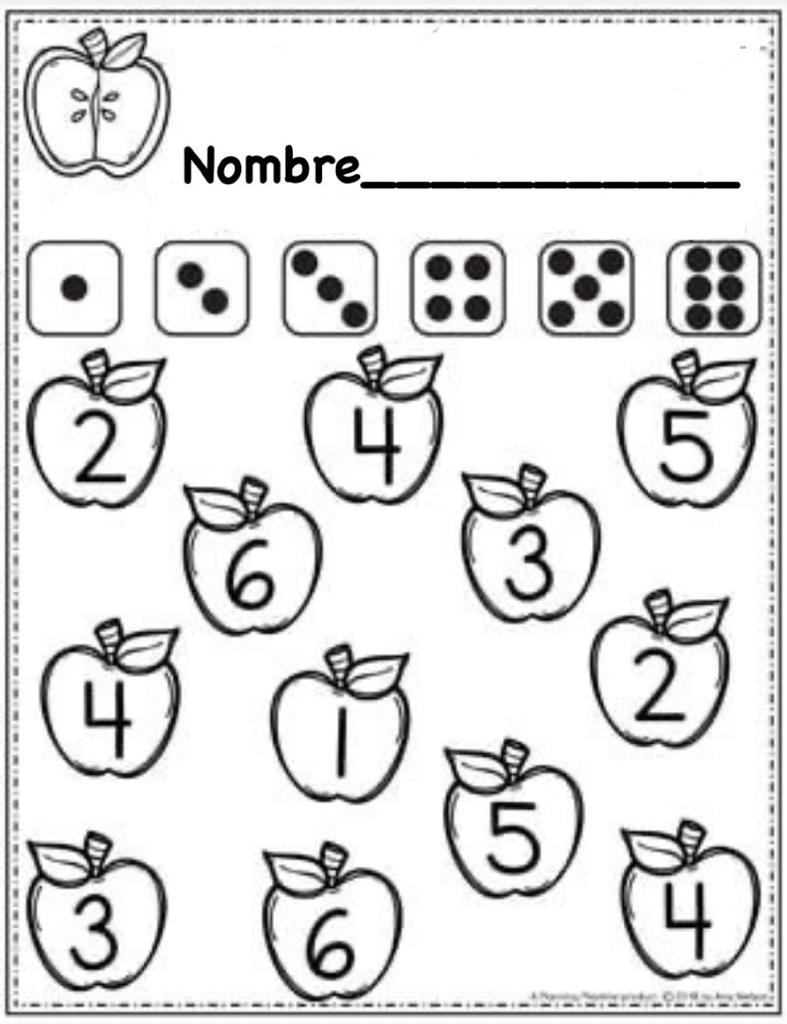 ANEXO 2
Observaciones:
La actividad ¿Qué paso primero? Y las manzanas de caperucita roja tampoco se alcanzaron a realizar, por lo que se realzarán el día de mañana 
Asistí con tenis porque el maestro de educación física no se presentaría, por lo que la realice yo
Firma del estudiante normalista
Firma del profesor titular
Firma del docente de la normal 
Trayecto formativo de Práctica profesional
LA GALLINA TURULECA 
Campo: Pensamiento matemático 
Oc1. Número, algebra y variación  Oc2. Número  
Aprendizaje esperado: Resuelve problemas a través del conteo y con acciones sobre las colecciones.
ANEXO 3
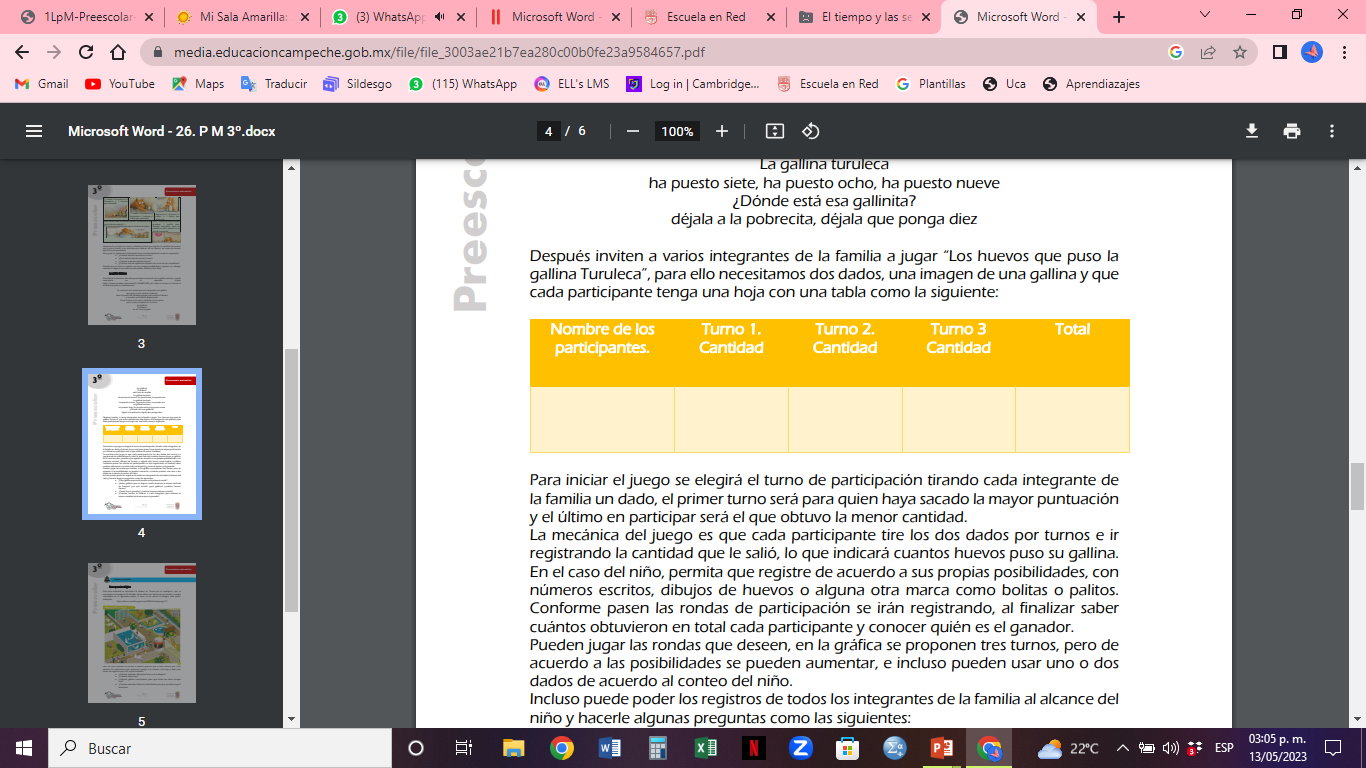 CUANTOS MÁS, CUANTOS MENOS 
Campo: Pensamiento matemático 
Oc1. Número, algebra y variación  Oc2. Número  
Aprendizaje esperado: Resuelve problemas a través del conteo y con acciones sobre las colecciones.
LA FÁBRICA DE LOS CUENTOS 
Campo: Lenguaje y comunicación 
Oc1. Oralidad Oc2. Descripción 
Aprendizaje esperado: Menciona características de objetos y personas que conoce y observa
Observaciones:
Firma del estudiante normalista
Firma del profesor titular
Firma del docente de la normal 
Trayecto formativo de Práctica profesional
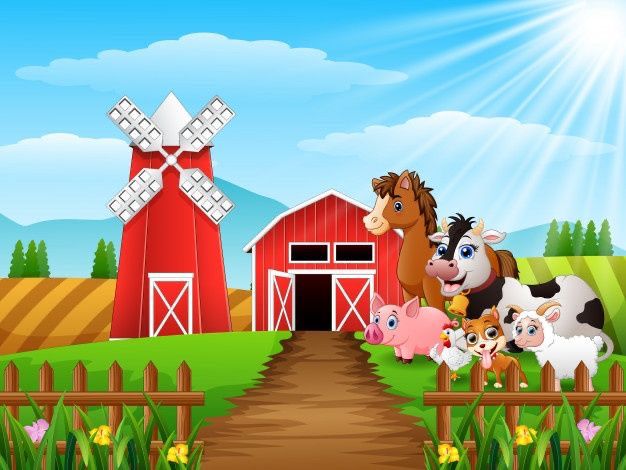 LA GRANJA
CRONOGRAMA
CAMPOS Y ÁREAS
¿QUÉ ES LA GRANJA? 
Campo: Lenguaje y comunicación 
Oc1. Oralidad Oc2. Descripción 
Aprendizaje esperado: Menciona características de objetos y personas que conoce y observa
Campo: Exploración y comprensión del mundo natural y social 
Oc1. Mundo natural Oc2. Exploración de la naturaleza 
Aprendizaje esperado: Obtiene, registra, representa y describe información para responder dudas y ampliar su conocimiento en relación con plantas, animales y otros elementos naturales.
¿QUIÉN SOY?
Campo: Lenguaje y comunicación 
Oc1. Oralidad Oc2. Descripción 
Aprendizaje esperado: Menciona características de objetos y personas que conoce y observa
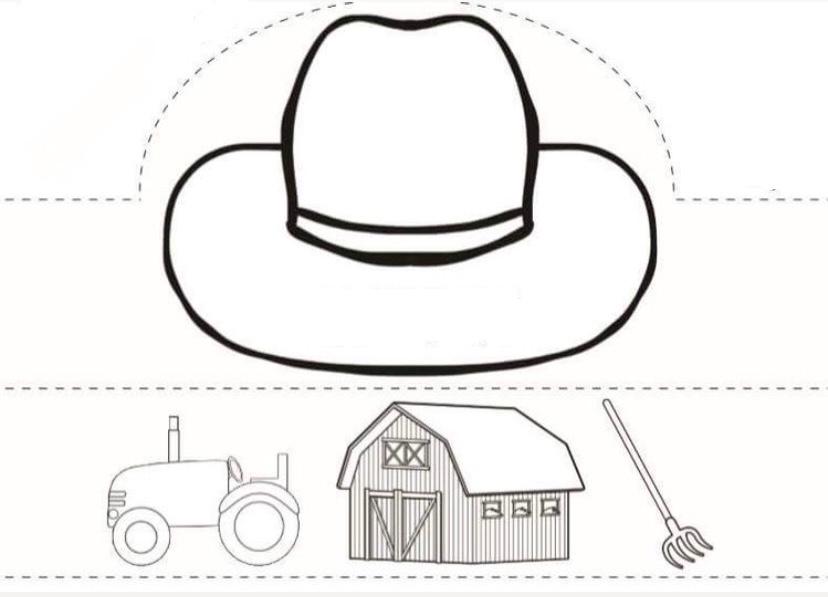 ANEXO 1
EL GRANJERO
Campo: Lenguaje y comunicación 
Oc1. Oralidad Oc2. Descripción 
Aprendizaje esperado: Menciona características de objetos y personas que conoce y observa
Campo: Exploración y comprensión del mundo natural y social 
Oc1. Mundo natural Oc2. Exploración de la naturaleza 
Aprendizaje esperado: Obtiene, registra, representa y describe información para responder dudas y ampliar su conocimiento en relación con plantas, animales y otros elementos naturales.
ACTIVIDADES DEL GRANJERO
Campo: Exploración y comprensión del mundo natural y social 
Oc1. Mundo natural Oc2. Exploración de la naturaleza 
Aprendizaje esperado: Obtiene, registra, representa y describe información para responder dudas y ampliar su conocimiento en relación con plantas, animales y otros elementos naturales.
Observaciones:

Todas las actividades se realizaron en tiempo y forma
Firma del estudiante normalista
Firma del profesor titular
Firma del docente de la normal 
Trayecto formativo de Práctica profesional
LA VACA 
Campo: Exploración y comprensión del mundo natural y social 
Oc1. Mundo natural Oc2. Exploración de la naturaleza 
Aprendizaje esperado: Obtiene, registra, representa y describe información para responder dudas y ampliar su conocimiento en relación con plantas, animales y otros elementos naturales.
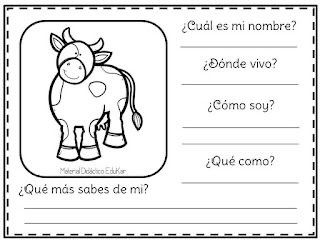 ANEXO 2
PARTES DE LA VACA
Campo: Exploración y comprensión del mundo natural y social 
Oc1. Mundo natural Oc2. Exploración de la naturaleza 
Aprendizaje esperado: Obtiene, registra, representa y describe información para responder dudas y ampliar su conocimiento en relación con plantas, animales y otros elementos naturales.
LAS MANCHITAS 
Campo: Pensamiento matemático 
Oc1. Número, algebra y variación Oc2. Número 
Aprendizaje esperado: Comunica de manera oral y escrita los números del 1 al 10 en diversas situaciones y de diferentes maneras, incluida la convencional. 
Campo: Exploración y comprensión del mundo natural y social 
Oc1. Mundo natural Oc2. Exploración de la naturaleza 
Aprendizaje esperado: Obtiene, registra, representa y describe información para responder dudas y ampliar su conocimiento en relación con plantas, animales y otros elementos naturales.
ORDEÑANDO LA SEÑORA VACA 
Campo: Exploración y comprensión del mundo natural y social 
Oc1. Mundo natural Oc2. Exploración de la naturaleza 
Aprendizaje esperado: Obtiene, registra, representa y describe información para responder dudas y ampliar su conocimiento en relación con plantas, animales y otros elementos naturales.
ALIMENTOS DERIVADOS DE LA VACA 
Campo: Exploración y comprensión del mundo natural y social 
Oc1. Mundo natural Oc2. Exploración de la naturaleza 
Aprendizaje esperado: Obtiene, registra, representa y describe información para responder dudas y ampliar su conocimiento en relación con plantas, animales y otros elementos naturales.
Observaciones:
La actividad las manchitas de la vaca no alcanzo a realizarse, ya que el tiempo de la actividad “Ordeñando la señora vaca” llevo un poco más de tiempo
Firma del estudiante normalista
Firma del profesor titular
Firma del docente de la normal 
Trayecto formativo de Práctica profesional
LA GALLINA
Campo: Exploración y comprensión del mundo natural y social 
Oc1. Mundo natural Oc2. Exploración de la naturaleza 
Aprendizaje esperado: Obtiene, registra, representa y describe información para responder dudas y ampliar su conocimiento en relación con plantas, animales y otros elementos naturales.
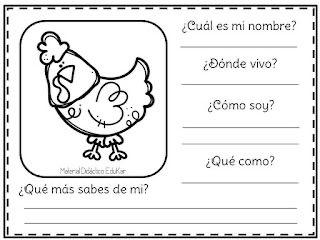 ANEXO 3
CICLO DE VIDA DE LA GALLINA
Campo: Exploración y comprensión del mundo natural y social 
Oc1. Mundo natural Oc2. Exploración de la naturaleza 
Aprendizaje esperado: Obtiene, registra, representa y describe información para responder dudas y ampliar su conocimiento en relación con plantas, animales y otros elementos naturales.
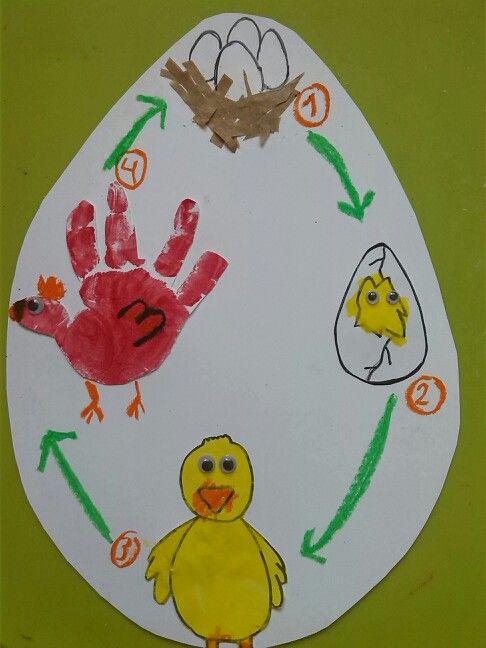 ANEXO 4
BUSCANDO LOS HUEVOS DE LA GALLINA 
Campo: Pensamiento matemático 
Oc1. Número, algebra y variación Oc2. Número 
Aprendizaje esperado: Comunica de manera oral y escrita los números del 1 al 10 en diversas situaciones y de diferentes maneras, incluida la convencional.
EL GALLINERO 
Campo: Exploración y comprensión del mundo natural y social 
Oc1. Mundo natural Oc2. Exploración de la naturaleza 
Aprendizaje esperado: Obtiene, registra, representa y describe información para responder dudas y ampliar su conocimiento en relación con plantas, animales y otros elementos naturales.
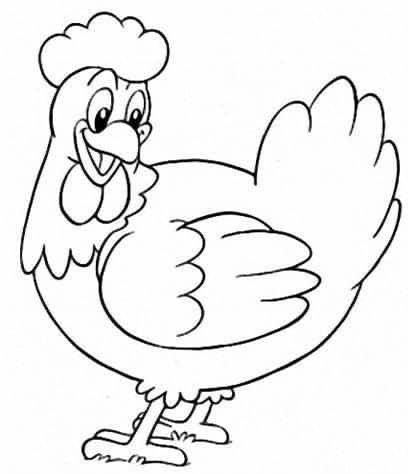 ANEXO 5
Observaciones:
La actividad buscando los huevos de la gallina y el gallinero no alcanzo a realizarse por falta de tiempo, por lo que se aplicaran el día de mañana
Firma del estudiante normalista
Firma del profesor titular
Firma del docente de la normal 
Trayecto formativo de Práctica profesional
LA OVEJA 
Campo: Exploración y comprensión del mundo natural y social 
Oc1. Mundo natural Oc2. Exploración de la naturaleza 
Aprendizaje esperado: Obtiene, registra, representa y describe información para responder dudas y ampliar su conocimiento en relación con plantas, animales y otros elementos naturales.
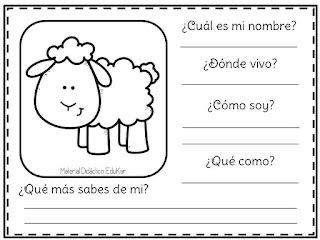 ANEXO 6
CONTANDO CON LA OVEJA  
Campo: Pensamiento matemático 
Oc1. Número, algebra y variación Oc2. Número 
Aprendizaje esperado: Comunica de manera oral y escrita los números del 1 al 10 en diversas situaciones y de diferentes maneras, incluida la convencional.
LA OVEJA PERDIDA  
Área: Artes 
Oc1. Apreciación artística Oc2. Sensibilidad, percepción e interpretación de manifestaciones artísticas
Aprendizaje esperado: Relaciona los sonidos que escucha con las fuentes sonoras que los emiten.
DERIVADOS DE LA OVEJA 
Campo: Exploración y comprensión del mundo natural y social 
Oc1. Mundo natural Oc2. Exploración de la naturaleza 
Aprendizaje esperado: Obtiene, registra, representa y describe información para responder dudas y ampliar su conocimiento en relación con plantas, animales y otros elementos naturales.
Observaciones:
La actividad la oveja perdida no alcanzo a realizarse, ya que falto tiempo
Firma del estudiante normalista
Firma del profesor titular
Firma del docente de la normal 
Trayecto formativo de Práctica profesional
EL CERDITO
Campo: Exploración y comprensión del mundo natural y social 
Oc1. Mundo natural Oc2. Exploración de la naturaleza 
Aprendizaje esperado: Obtiene, registra, representa y describe información para responder dudas y ampliar su conocimiento en relación con plantas, animales y otros elementos naturales.
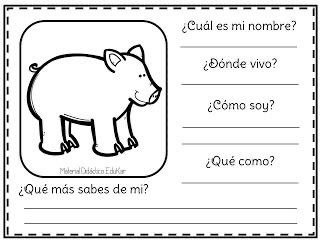 ANEXO 7
METIENDO LOS CERDITOS AL CORRAL   
Campo: Pensamiento matemático 
Oc1. Número, algebra y variación Oc2. Número 
Aprendizaje esperado: Comunica de manera oral y escrita los números del 1 al 10 en diversas situaciones y de diferentes maneras, incluida la convencional.
LIBRO INFORMATIVO DE LA GRANJA 
Campo: Exploración y comprensión del mundo natural y social 
Oc1. Mundo natural Oc2. Exploración de la naturaleza 
Aprendizaje esperado: Obtiene, registra, representa y describe información para responder dudas y ampliar su conocimiento en relación con plantas, animales y otros elementos naturales.
HABLANDO DE LA GRANJA   
Campo: Exploración y comprensión del mundo natural y social 
Oc1. Mundo natural Oc2. Exploración de la naturaleza 
Aprendizaje esperado: Obtiene, registra, representa y describe información para responder dudas y ampliar su conocimiento en relación con plantas, animales y otros elementos naturales.
Observaciones:

Todas las actividades se realizaron en tiempo y forma
Cierre de prácticas exitosas
Firma del estudiante normalista
Firma del profesor titular
Firma del docente de la normal 
Trayecto formativo de Práctica profesional
INSTRUMENTOS DE EVALUACIÓN
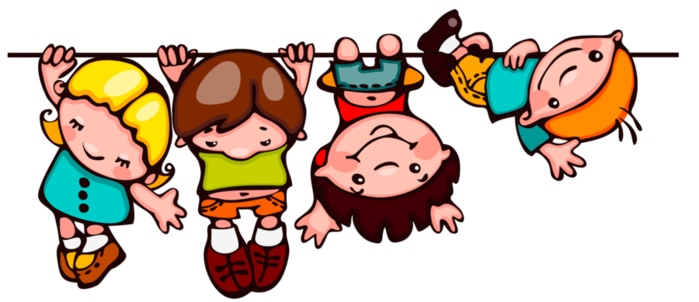 Nombre del alumno:
Fecha:
Nombre del alumno:
Fecha:
Nombre del alumno:
Fecha:
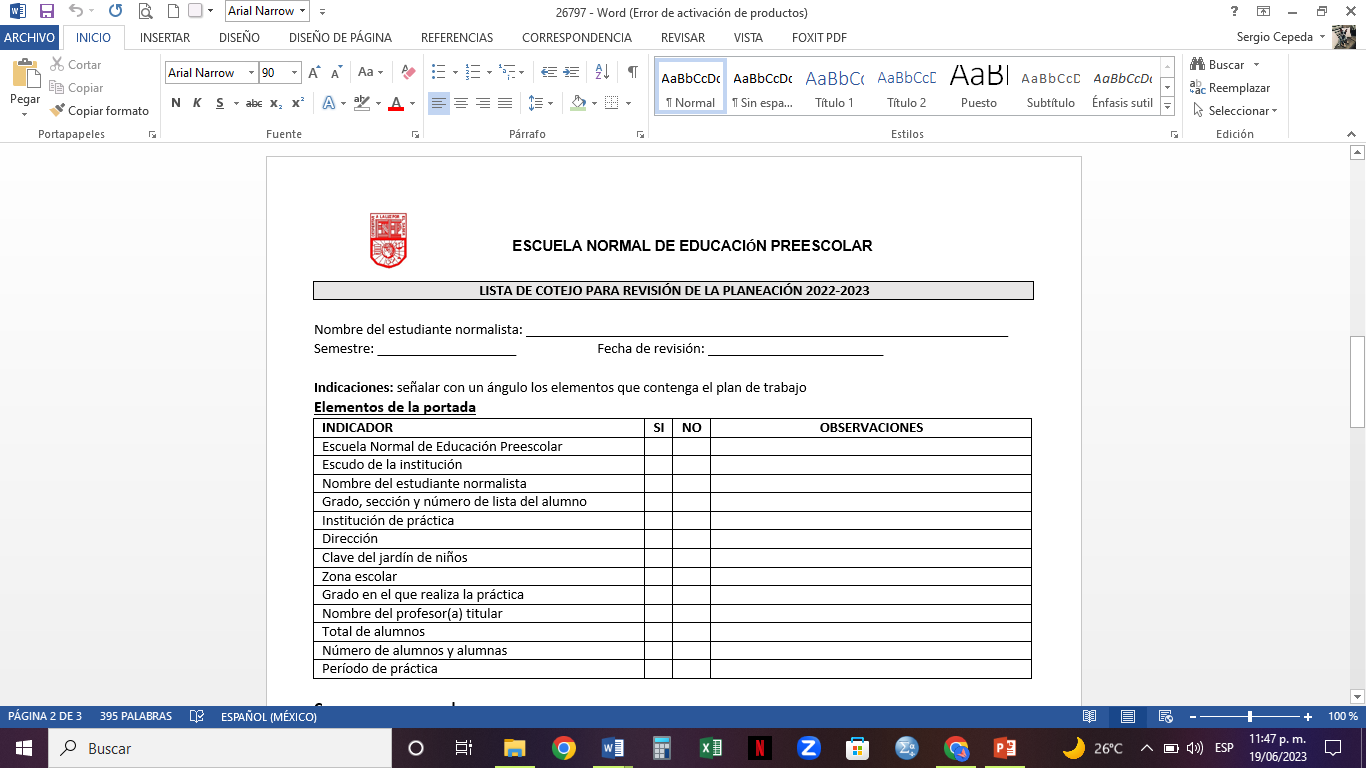 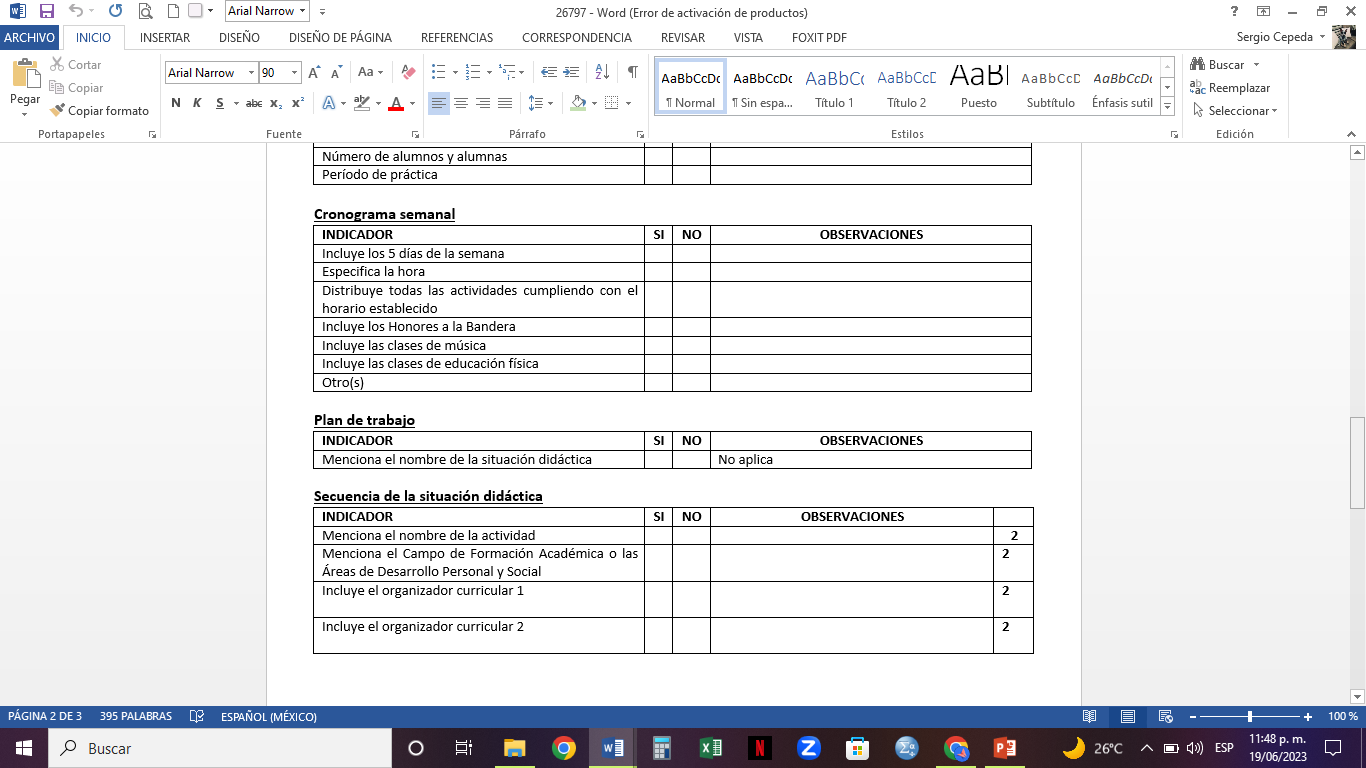 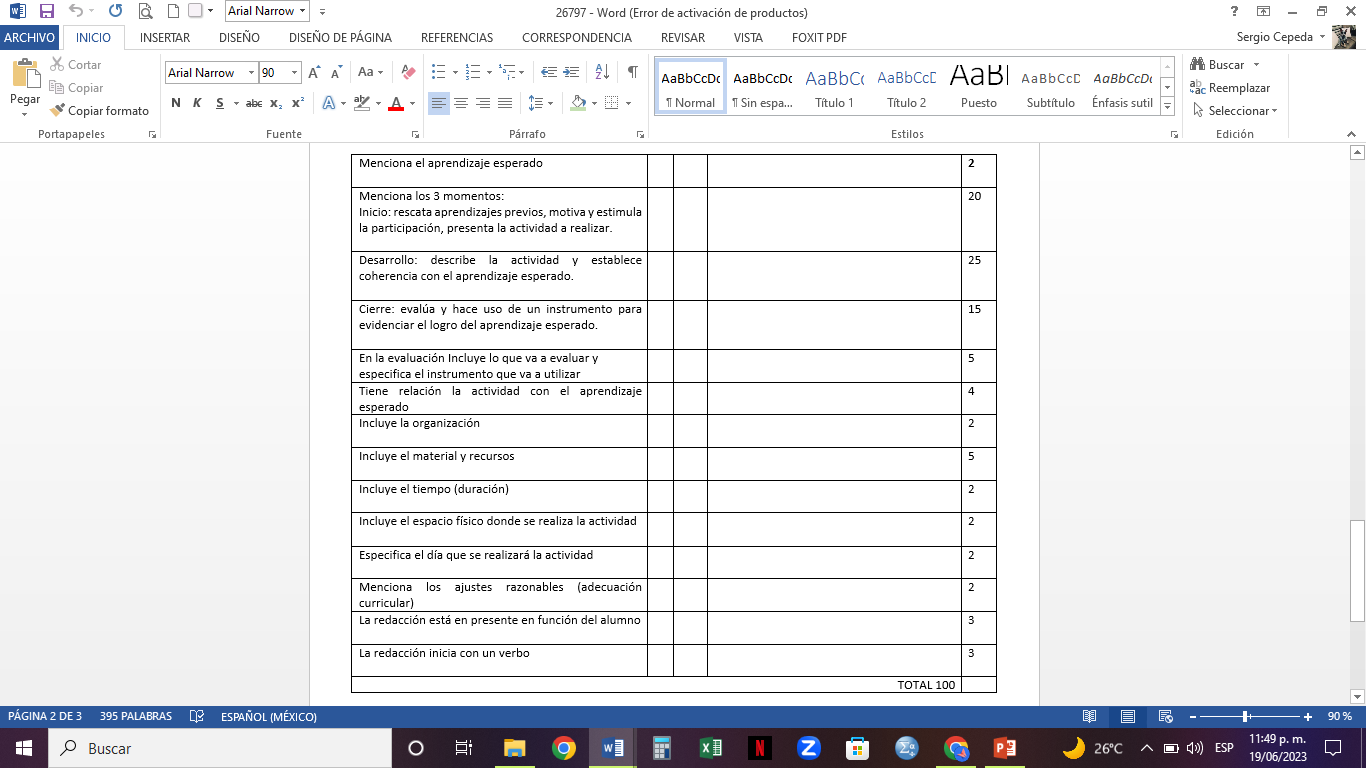